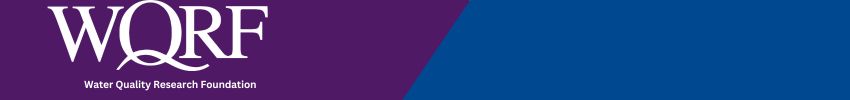 Title
Names
Institute
Abstract/Intro/Motivation
Objectives
Results/Discussion
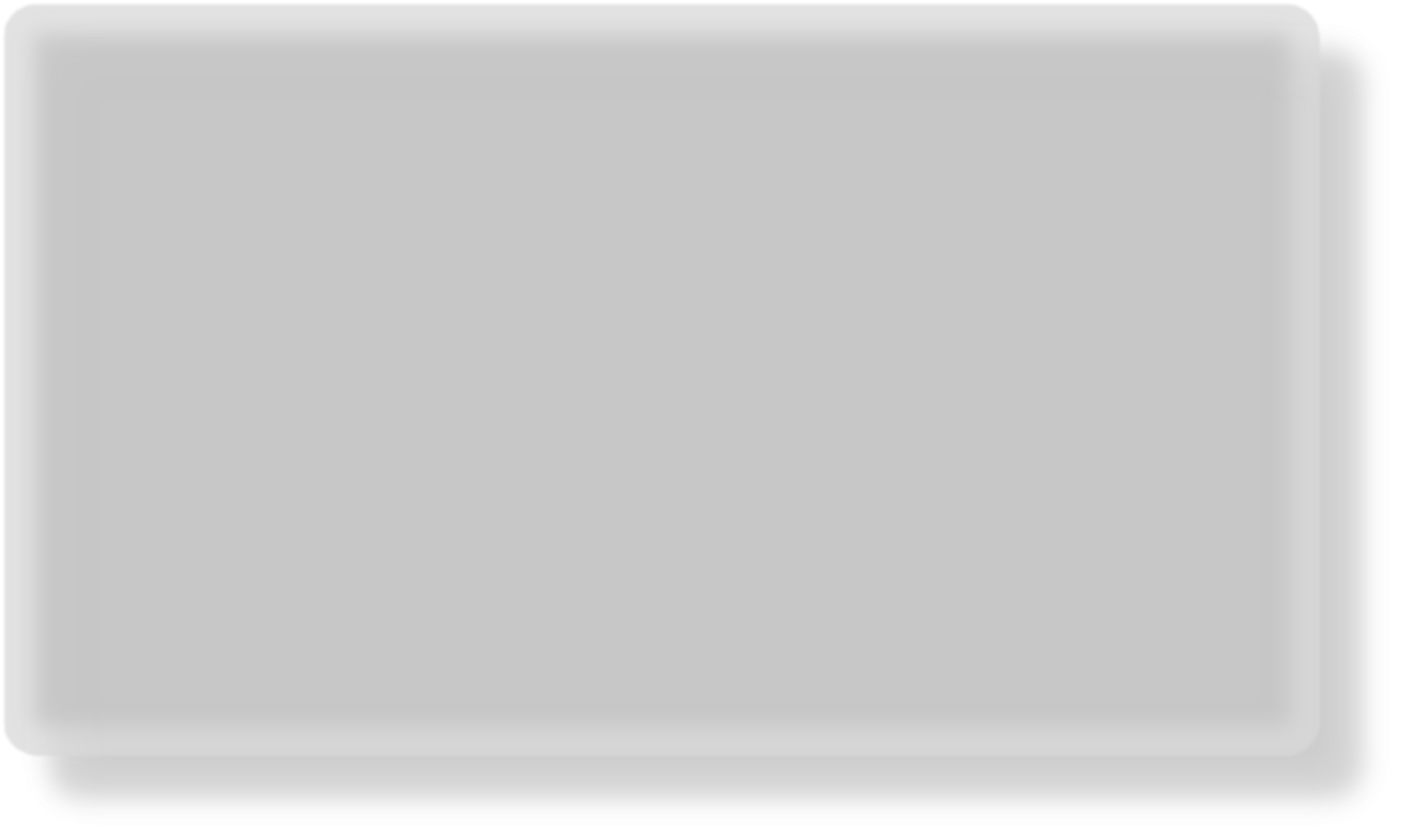 Methods
Future Directions
Background
.
.
[Speaker Notes: feel free to change background colors & text boxes and use sections for difference purposes!]
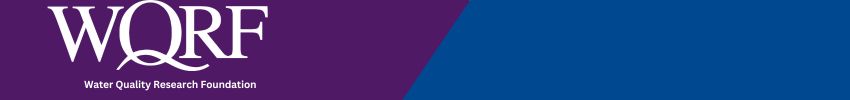 Title
Names
Institute
Abstract/Intro/Motivation
Objectives
Results/Discussion
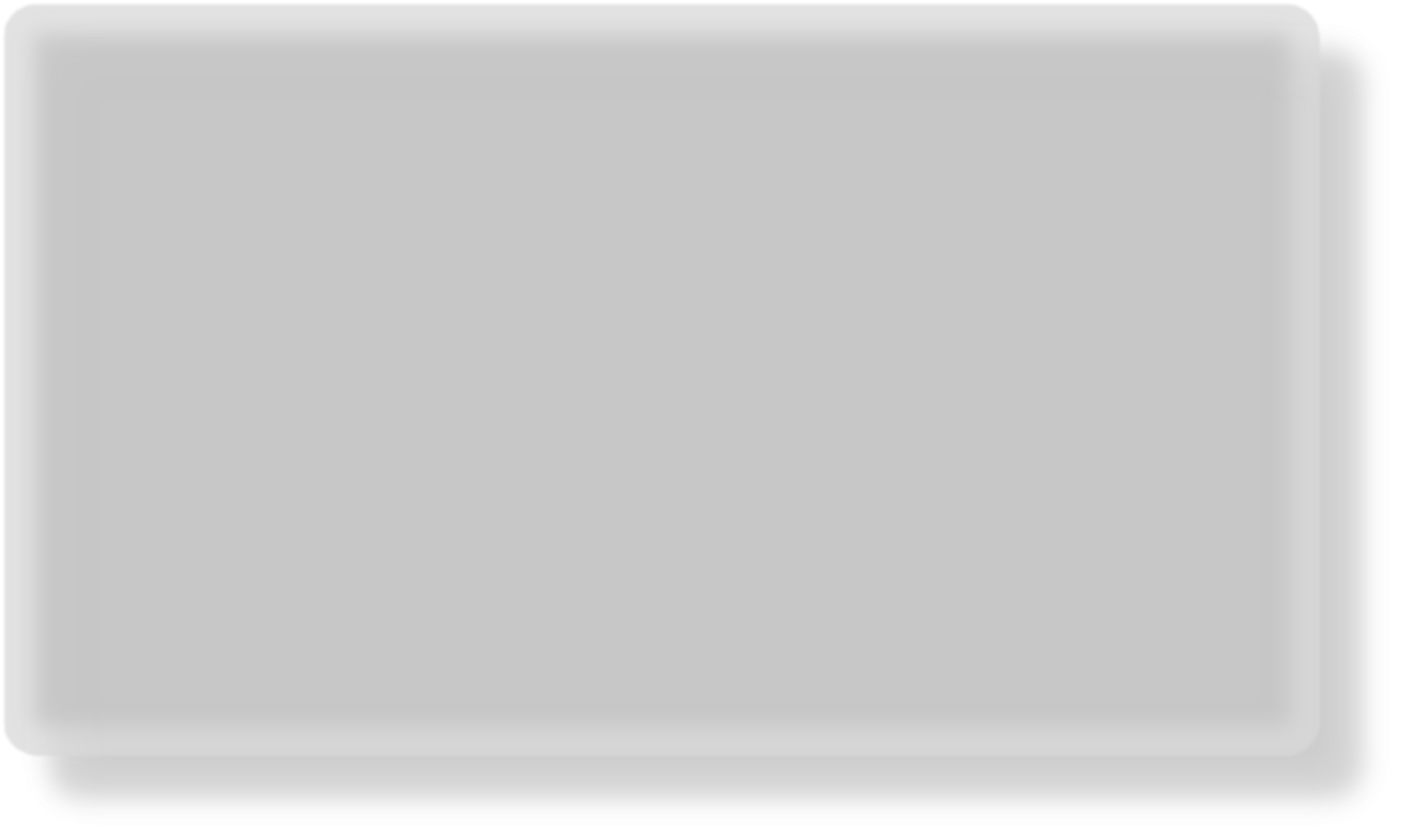 Methods
Future Directions
Background
.
.
[Speaker Notes: feel free to change background colors & text boxes and use sections for difference purposes!]